Floods
Evacuation Map of Cihtong Village, Cihtong Township, Yunlin County
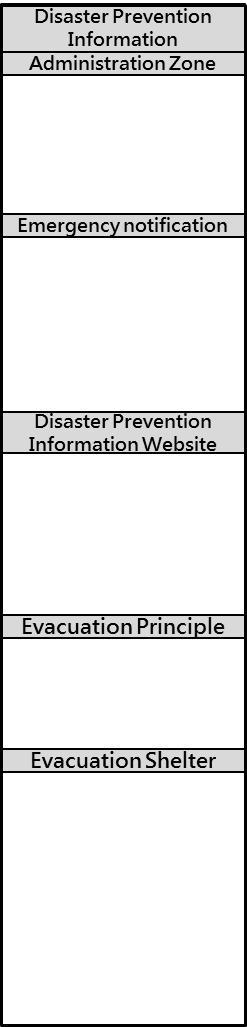 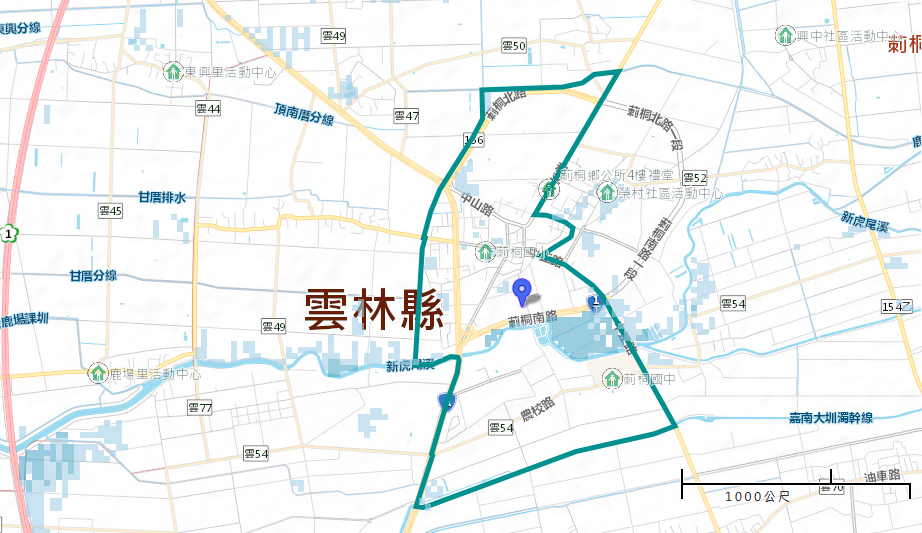 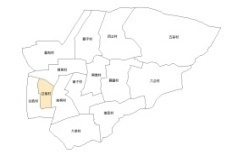 Disaster Prevention Information
Population：4,980 people
Cihtong Township Office
CihtongTownship Emergency Operation Center,(EOC)TEL:05-584-0893
Chief of Village:CHEN,CHEN-JIAN-FEN (陳堅棻)Mobile:05-584-7636       0933-477551
Cihtong Police OfficeTEL: 05-584-2025
Cihtong Fire DepartmentTEL: 05-584-2094
RONG CUN SHE CYU,HUO-DONG-JHONG-SIN
Administration Zone
Cihtong Primary School
Soil and Water Conservation Bureau
http://246.swcb.gov.tw/
Water Resources Agency
http://www.wra.gov.tw/
Directorate General of Highways
http://www.thb.gov.tw/
Zhongzheng Rd
Yunlin County
Cihtong Township
Yunlin County Cihtong Juniou High School
Floods: Vertical refuge. People live in lowlands go to shelters.
Shelter: Cihtong junior  High School
Accommodate: 40 people
Address: No. 1, Nongxiao, Citong Township
TEL: 05-584-2014
Shelter: Cihtong Primary School
Accommodate: 119 people
Address: No. 147, Zhongzheng Rd., Citong Township 
TEL: 05-584-2065
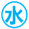 Emergency notification
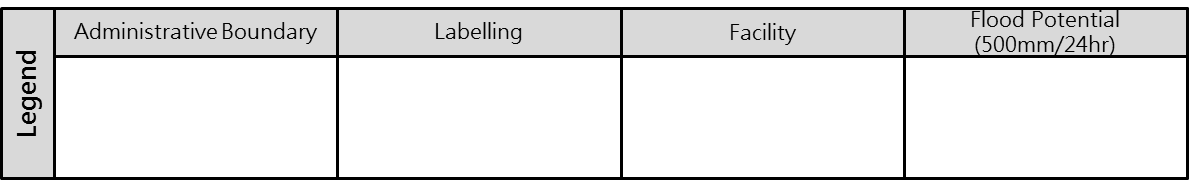 Indoor Evacuation Shelter
Evacuation Route
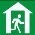 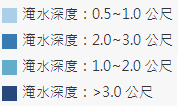 0.5-1.0 m
1.0-2.0 m
2.0-3.0 m
>3.0 m
Village Boundary
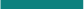 Shelter for Flood
Emergency Operation Center, EOC
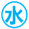 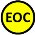 Disaster Prevention Information Website
Evacuation Principle
Evacuation Shelter
Made by Cihtong Township Office, June 2024
Floods
Evacuation Map of Gancuo Village, Cihtong Township, Yunlin County
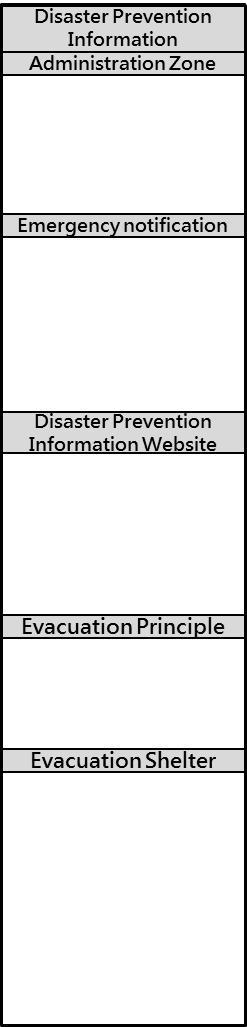 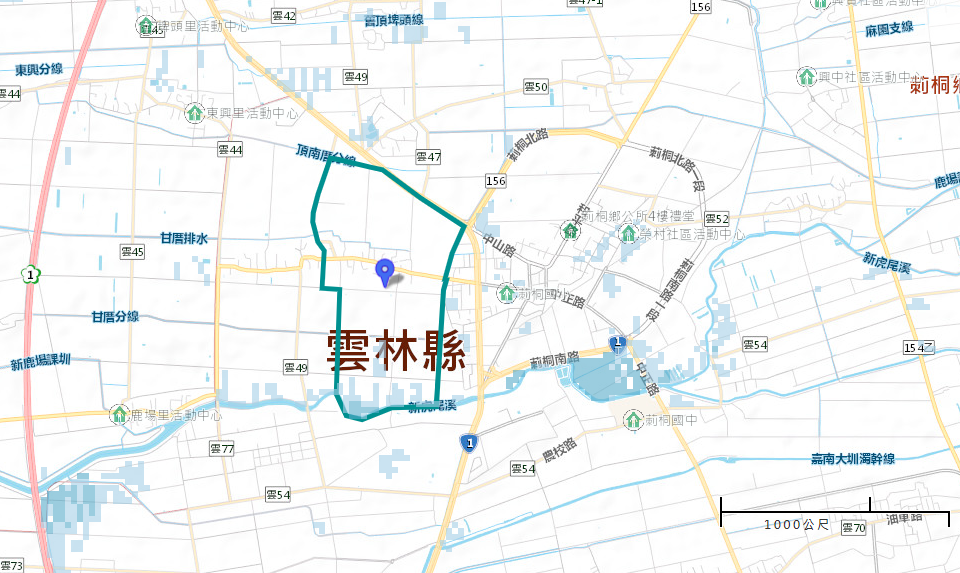 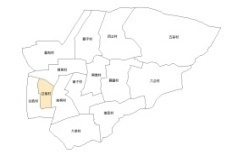 Disaster Prevention Information
Population：971 people
Cihtong Township Office
Cihtong Township Emergency Operation Center,(EOC)TEL:05-5840893
Chief of Village JHANG,SIANG,(張向)Mobile:05-584-5023    0937-435566
Cihtong Police OfficeTEL: 05-584-2025
Cihtong Fire DepartmentTEL: 05-584-2094
Gancuo Township
RONG CUN SHE CYU,HUO-DONG-JHONG-SIN
Administration Zone
Cihtong Primary School
Soil and Water Conservation Bureau
http://246.swcb.gov.tw/
Water Resources Agency
http://www.wra.gov.tw/
Directorate General of Highways
http://www.thb.gov.tw/
Zhongzheng Rd
Yunlin County
Yunlin County Cihtong Juniou High School
Floods: Vertical refuge. People live in lowlands go to shelters.
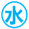 Shelter: Cihtong Primary School
Accommodate: 119 people
Address: No. 147, Zhongzheng Rd., Citong Township 
TEL: 05-584-2065
Emergency notification
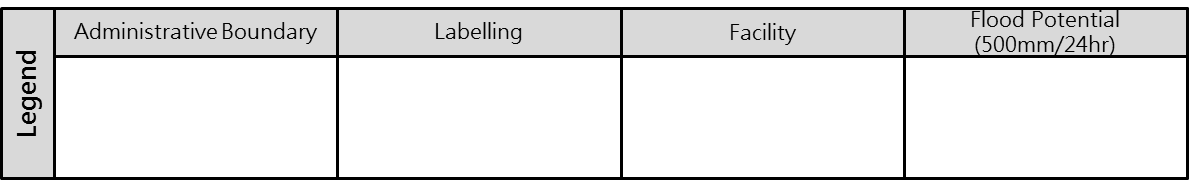 Indoor Evacuation Shelter
Evacuation Route
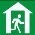 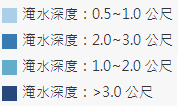 0.5-1.0 m
1.0-2.0 m
2.0-3.0 m
>3.0 m
Village Boundary
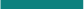 Shelter for Flood
Emergency Operation Center, EOC
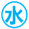 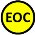 Disaster Prevention Information Website
Evacuation Principle
Evacuation Shelter
Made by Cihtong Township Office, June 2024
Floods
Evacuation Map of Ganxi Village, Cihtong Township, Yunlin County
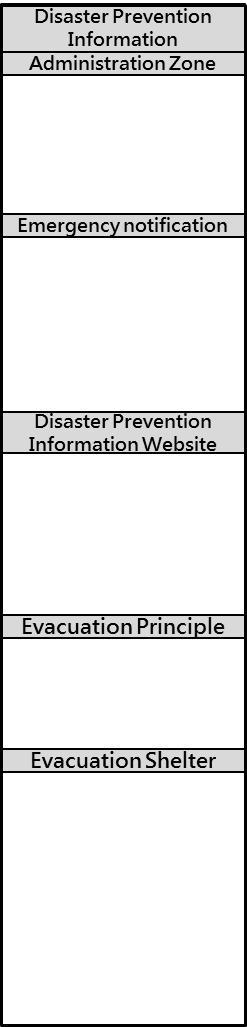 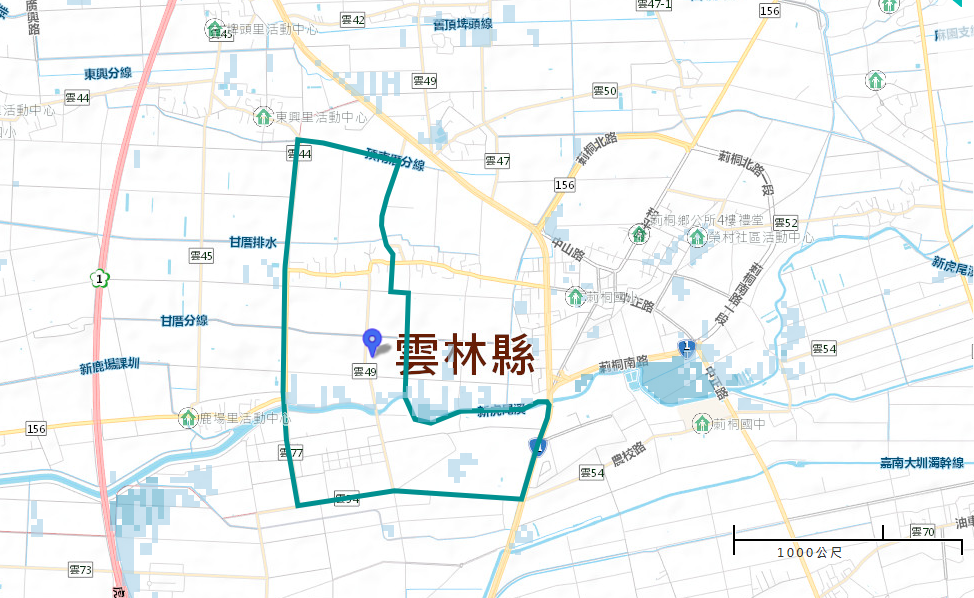 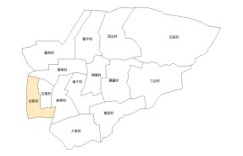 Disaster Prevention Information
Population：1,673people
Cihtong Township Office
Heping Rd
Cihtong Township Emergency Operation Center,(EOC)TEL:05-5840893
Chief of Village: LIN,JIAN-SYU,(林建旭)Mobile:05-584-4132  0937-266425
Cihtong Police OfficeTEL: 05-584-2025
Cihtong Fire DepartmentTEL: 05-584-2094
RONG CUN SHE CYU,HUO-DONG-JHONG-SIN
Administration Zone
Cihtong Primary School
Soil and Water Conservation Bureau
http://246.swcb.gov.tw/
Water Resources Agency
http://www.wra.gov.tw/
Directorate General of Highways
http://www.thb.gov.tw/
Zhongzheng Rd
Cihtong S. Rd
Ganxi Township
Yunlin County Cihtong Juniou High School
Yunlin County
Floods: Vertical refuge. People live in lowlands go to shelters.
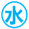 Shelter: Cihtong Primary School
Accommodate: 119 people
Address: No. 147, Zhongzheng Rd., Citong Township 
TEL: 05-584-2065
Emergency notification
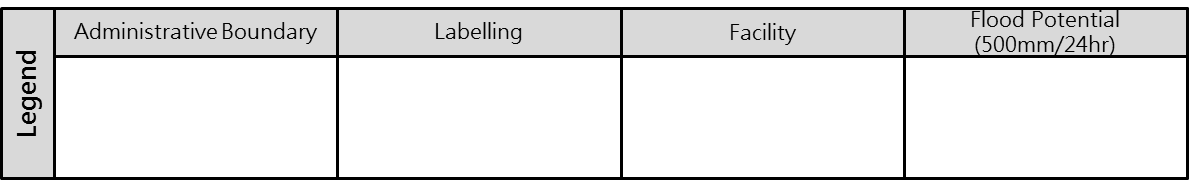 Indoor Evacuation Shelter
Evacuation Route
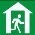 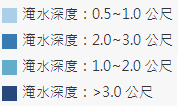 0.5-1.0 m
1.0-2.0 m
2.0-3.0 m
>3.0 m
Village Boundary
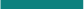 Shelter for Flood
Emergency Operation Center, EOC
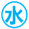 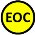 Disaster Prevention Information Website
Evacuation Principle
Evacuation Shelter
Made by Cihtong Township Office, June 2024
Floods
Evacuation Map of SING,TONG Village, Cihtong Township, Yunlin County
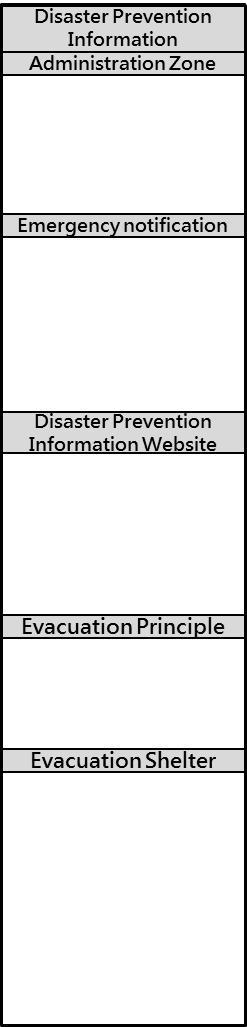 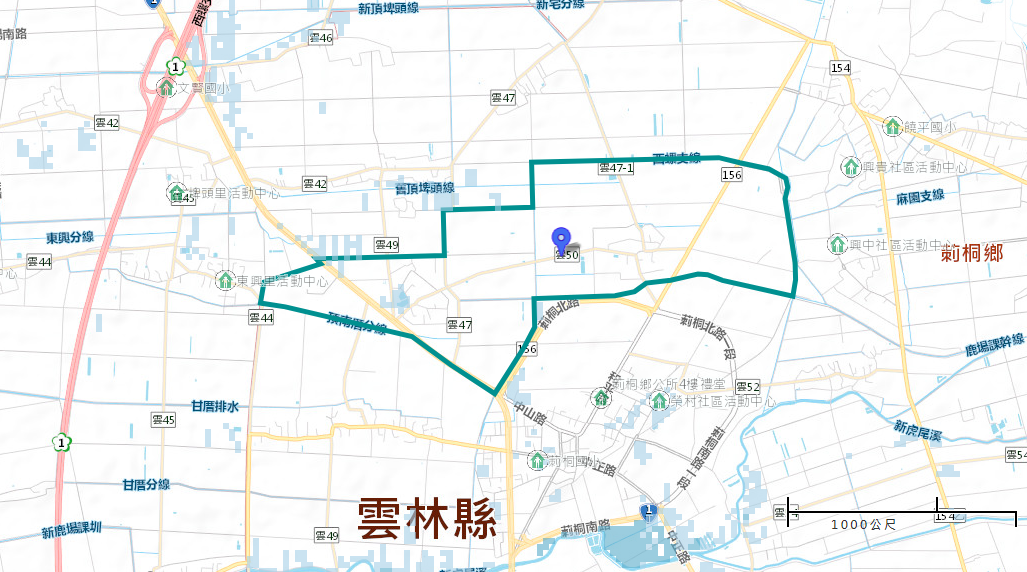 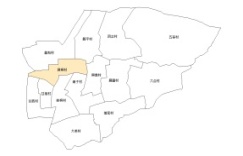 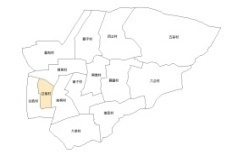 Disaster Prevention Information
Population：1,222 people
SING,TONG Village
Cihtong Township Emergency Operation Center,(EOC)TEL:05-5840893
Chief of Village: LIN,CING-CONG,(林慶聰)Mobile:05-584-1365
             0937-596040
Cihtong Police OfficeTEL: 05-584-2025
Cihtong Fire DepartmentTEL: 05-584-2094
興 桐 村
Administration Zone
Heping Rd
Soil and Water Conservation Bureau
http://246.swcb.gov.tw/
Water Resources Agency
http://www.wra.gov.tw/
Directorate General of Highways
http://www.thb.gov.tw/
Zhongshan Rd
Cihtong Township Office
Zhongzheng Rd
RONG CUN SHE CYU,HUO-DONG-JHONG-SIN
Yunlin County
Floods: Vertical refuge. People live in lowlands go to shelters.
Cihtong Primary School
Cihtong S. Rd
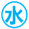 Shelter: Cihtong Township Office
Accommodate: 25people
Address: No. 53, Heping Rd., Citong Township, Yunlin County Township
TEL: 05-584-4661

Shelter: Cihtong Primary School
Accommodate: 119 people
Address: No. 147, Zhongzheng Rd., Citong Township 
TEL: 05-584-2065
Emergency notification
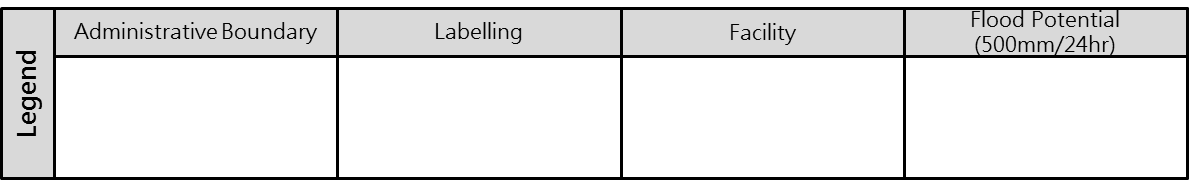 Indoor Evacuation Shelter
Evacuation Route
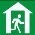 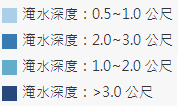 0.5-1.0 m
1.0-2.0 m
2.0-3.0 m
>3.0 m
Village Boundary
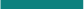 Shelter for Flood
Emergency Operation Center, EOC
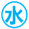 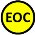 Disaster Prevention Information Website
Evacuation Principle
Evacuation Shelter
Made by Cihtong Township Office, June 2024